Liquid nitrogen
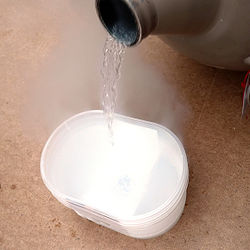 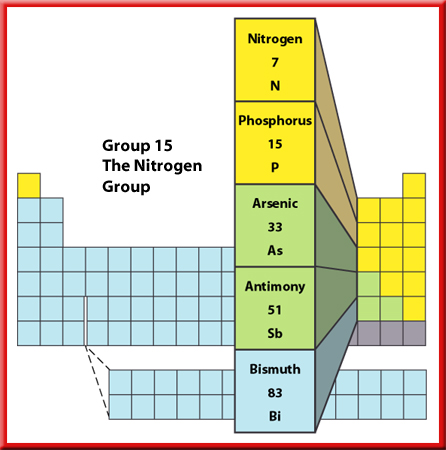 Group V. Nitrogen and its compounds.
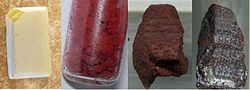 General properties
1st member of group VA
Colourless, odourless gas
78% by volume in air
Liquid nitrogen as a coolant
Most important use is in the manufacture of ammonia and nitrogenous fertilizers
Can form a large number of inorganic compounds
A major constituent of organic compounds such as amines, amino acids and amides.
N
N
Strong NN bond,
Bond energy:944 kJ/mol
Unreactive nature of nitrogen
Reactions involving N2 have
high activation energy and 
unfavourable equilibrium constant.

N2+O22NO  Kc =4.5x10-31
                        H=180.5 kJ/mol
Laboratory Preparation of Nitrogen
Nitrogen can be prepared from the air as shown below.
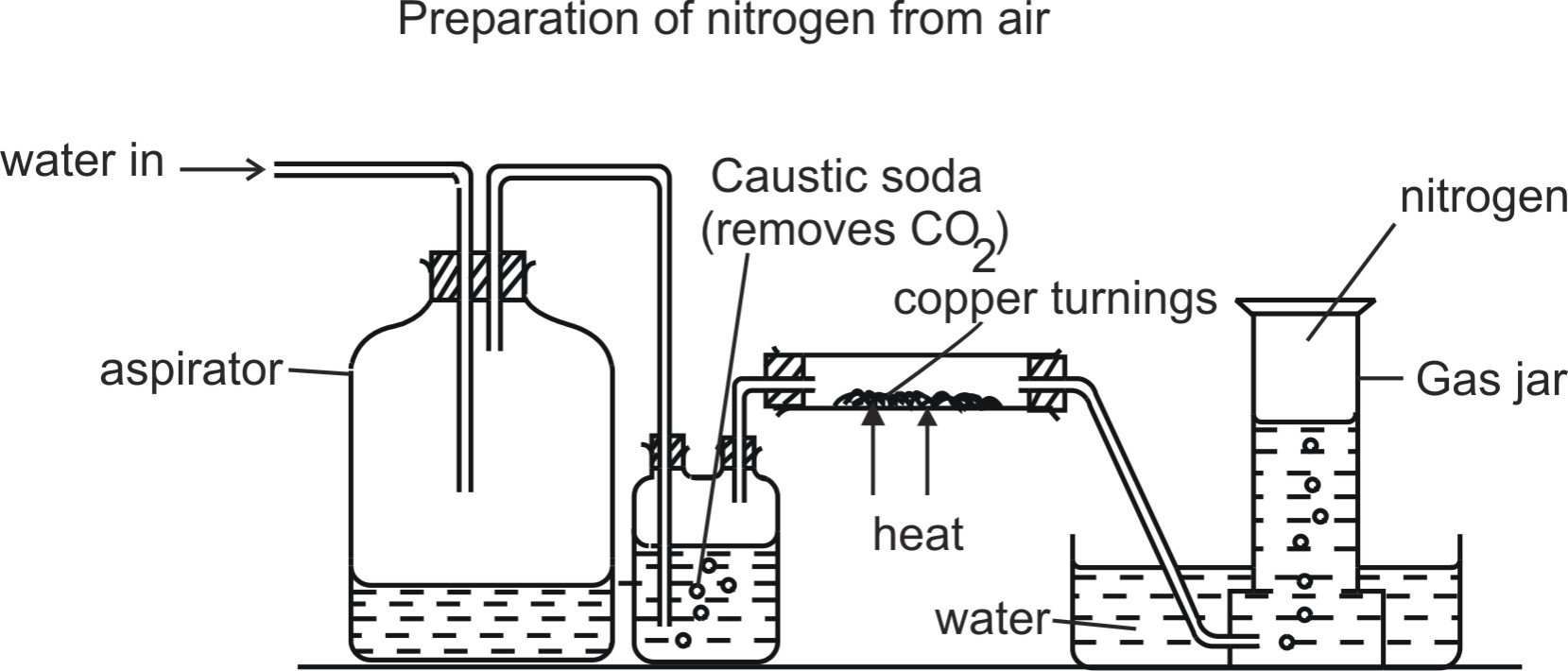 Nitrogen can be prepared from the air as shown. 
Air flows into the respirator and onto caustic soda 
which dissolves carbon dioxide gas. 

It is then passed through a heated combustion tube 
containing heated copper turnings which remove 
oxygen. Nitrogen is then collected over water.
 
Traces of noble gases present in air still remain 
in the final product.
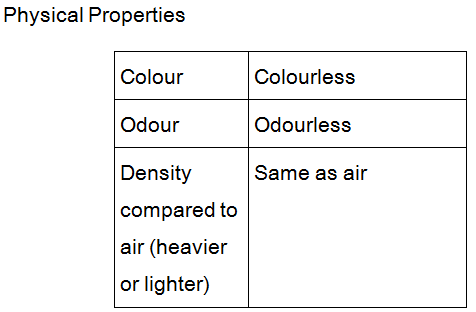 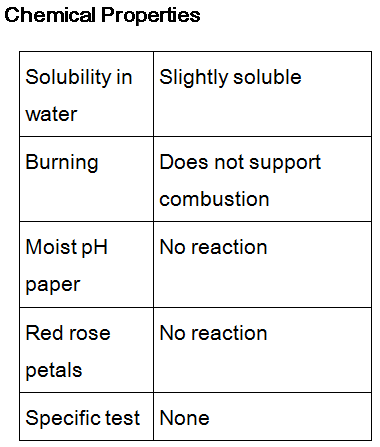 Reactions of nitrogen
With reactive metals, Li and Mg, to form nitrides.
3Mg(s) + N2(g)  Mg3N2(s), an ionic cpd.
With oxygen at very high temperature
N2(g) + O2(g)  2NO(g) , at very high T
2NO(g) + O2  2NO(g)
With hydrogen at special conditions
N2(g) + 3H2(g)  2NH3(g) , Haber Process
Nitrous oxide:
Nitrous oxide (dinitrogen oxide), N2O, is prepared by gentle heating 
of ammonium nitrate:
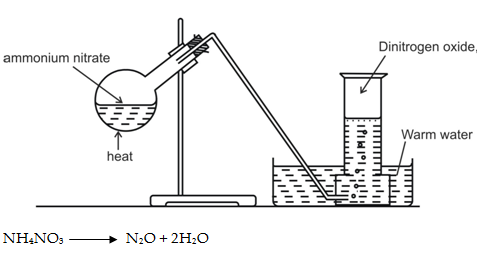 Nitrous oxide is a linear molecule. It has a boiling point of -88 ºC, 
and a melting point 
of -102 ºC. It is colourless and has a faintly sweet smell. It is used 
as an anesthetic, 
popularly called laughing gas.
NITRIC OXIDE
Nitric oxide, NO, may be prepared by the action of dilute nitric acid 
on copper:
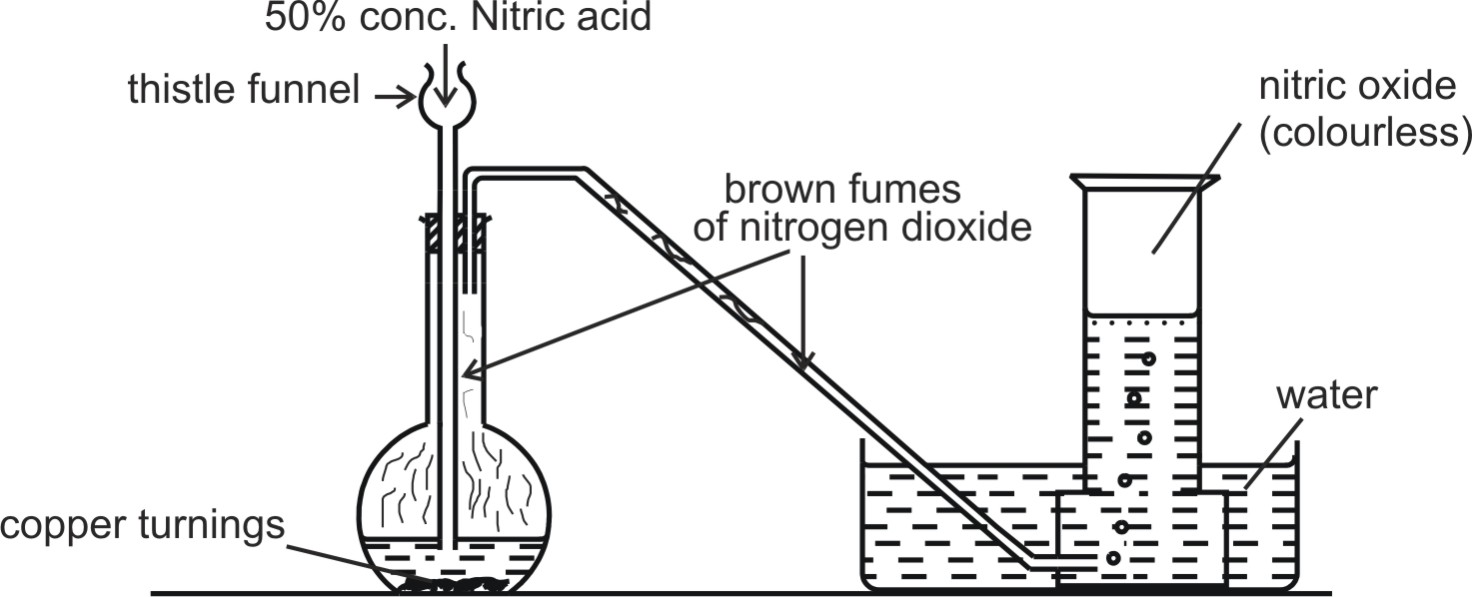 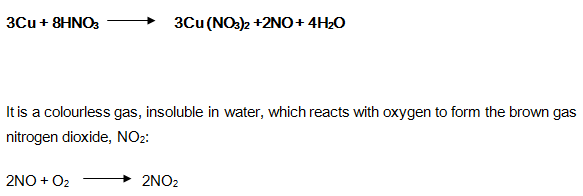 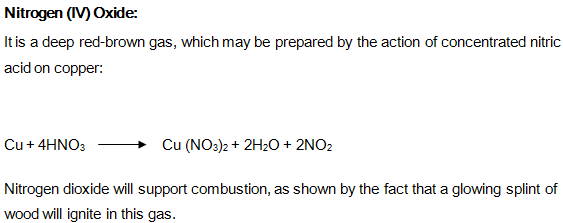 AMMONIA GAS
Laboratory Preparation
Ammonia can be prepared by heating an ammonium salt with an alkali .

	2NH4Cl (s) + Ca(OH)2 (s)
		 2NH3 (g) + CaCl2 (aq) + 2H2O (l)
Drying of Ammonia 
 
The drying agent used for ammonia is quick lime. 
Other drying agents such as concentrated sulphuric acid 
or phosphorus (V) oxide or fused calcium chloride 
cannot dry an alkaline gas like ammonia. 

Sulphuric acid and phosphorus (V) oxide are both acidic. 
They react with ammonia, forming their respective 
ammonium salt.
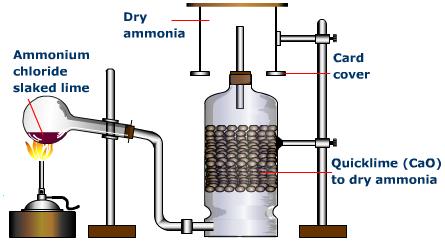 Fountain experiment
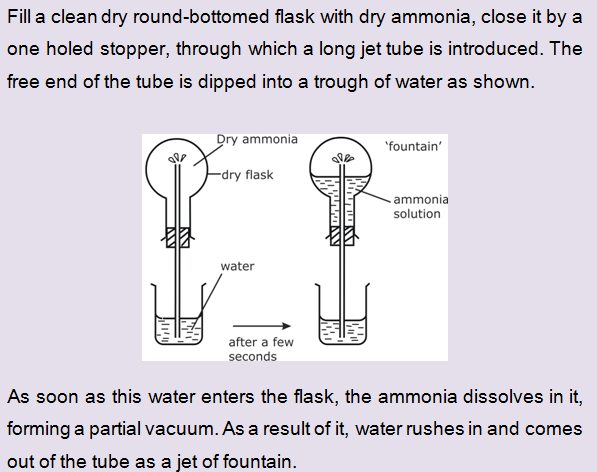 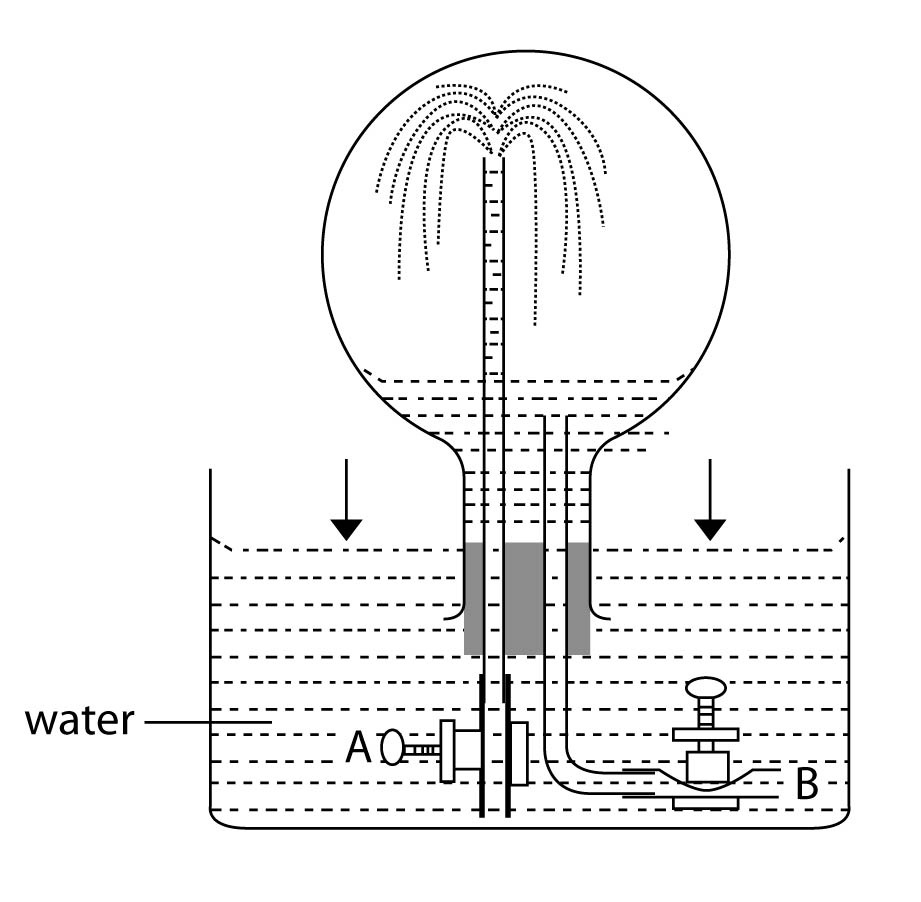 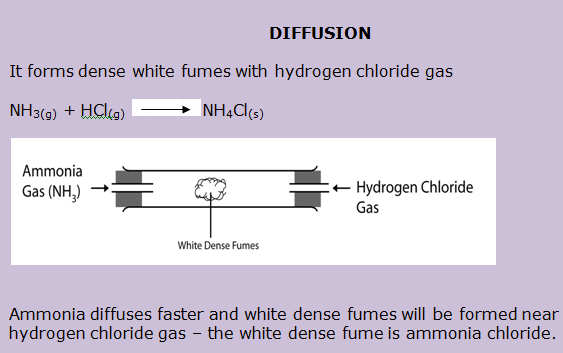 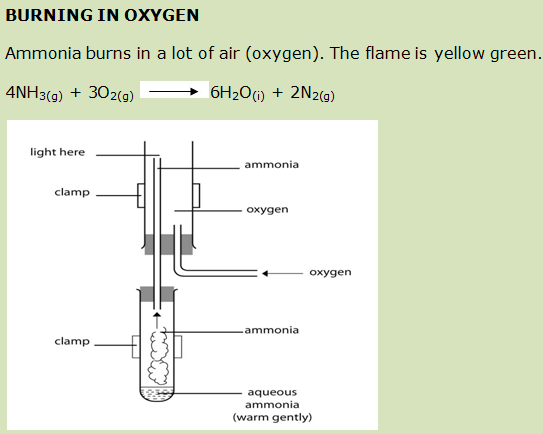 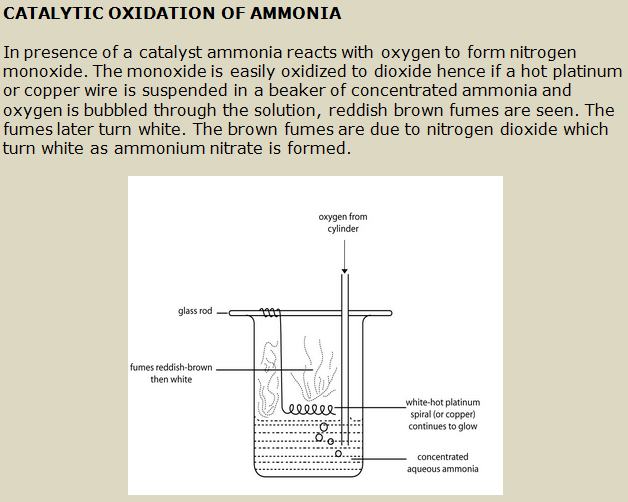 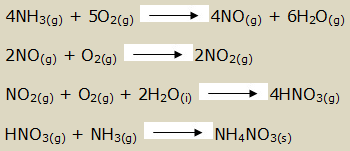 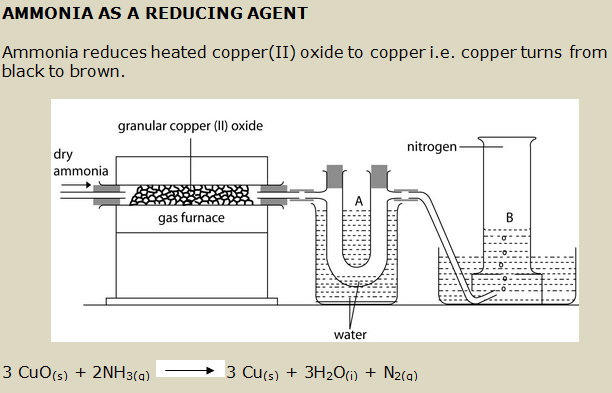 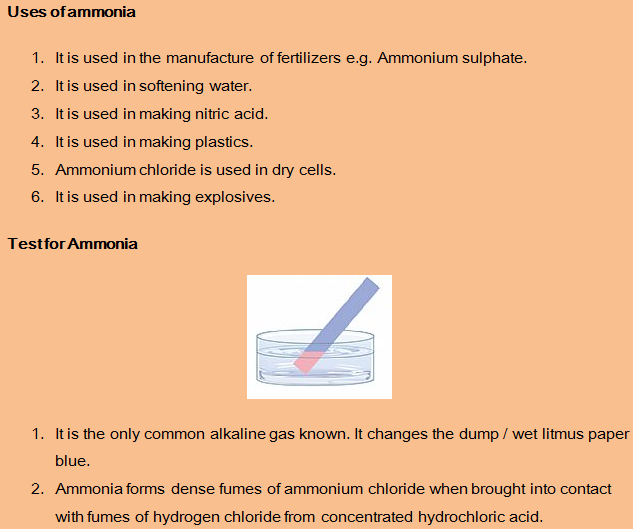 Ammonia
A colourless, pungent gas
Easily liquefied (b.p. –33oC)
Extremely soluble in water to form a weakly alkaline solution
Synthesized by Haber Process
Starting material for HNO3 and many other important chemicals
The Haber Process
In the early 1900’s a German chemist called Fritz Haber came up with his chemical process to make ammonia using the “free” very unreactive Nitrogen from the air. (N2 is 80% of atmosphere)
This is the reaction:
Nitrogen + Hydrogen            Ammonia 
N2 (g)    +    3H2 (g)                   2NH3 (g)
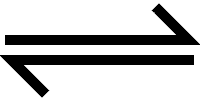 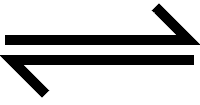 Raw Materials
N2 (g) is taken from the air via a process of fractional distillation.
H2 (g) comes from natural gas, CH4 (g)
  CH4 (g) + H2O (g)             3H2 (g) + CO (g)
The carbon monoxide then reacts with more steam: 
 CO (g) + H2O (g)            H2 (g) + CO2 (g)
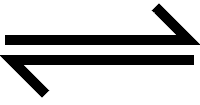 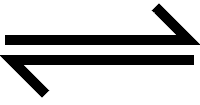 Raw Materials cont
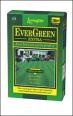 H2 (g) from methane
Reaction
Vessel
NH2 (g)
N2 (g) from air
The Reaction
This reaction is exothermic. We increase yield by running the reaction at low temperatures. However at low temperatures the reaction rate is incredibly slow.
Compromise between rate and yield has to be reacted. Haber process runs at about 450  c
The Reaction cont
The reversible reaction to form ammonia:
N2 (g) + 3H2 (g)               2NH2 (g)
4 moles of gas               2 moles of gas
96 litres (4x24)               48 litres (2x24)
If pressure is increased in reaction vessel, the reversible reaction favours ammonia production.
Increase external pressure            favours side with least gas (ammonia). Haber process runs at about 200 atmospheres in order to maximise yield of ammonia.
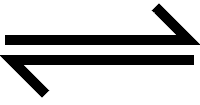 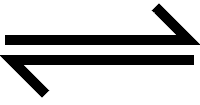 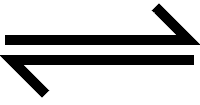 The Reaction cont
Third condition present within the reaction vessel is an Iron catalyst. 
The catalyst is a fine mesh designed to maximise surface area. Iron is a transition metal, and like many transition metals it makes a good catalyst.
N2 from air
450oc
200 atmospheres
Iron catalyst
NH3 (g)
H2 from methane and steam
REMEMBER THIS!
After the Reaction Vessel
Coming out the reaction vessels is NH3 (g) and unreacted N2 (g) and H2 (g).
First job is to isolate the NH3 (g). This is done by cooling. The NH3 (g) changes state. The nitrogen and hydrogen are recycled back into the reaction vessel.
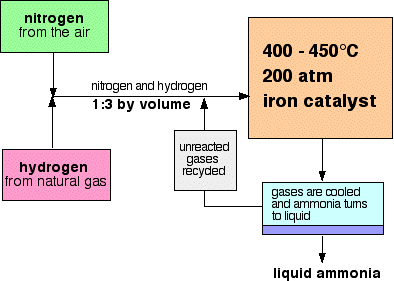 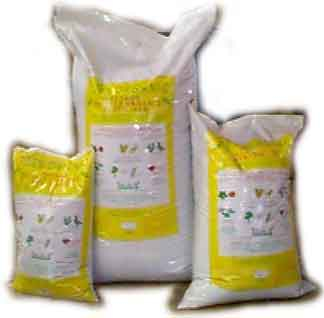 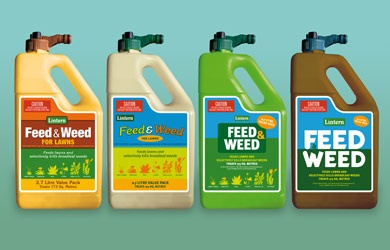 Chemical properties of NH3
Weak alkali
Reaction with acids
Reaction with metal ions
As a reducing agent
Burning in oxygen   4NH3 + 3O2  2N2 + 6H2O
Catalytic oxidation  4NH3 + 5O2 (Pt)  4NO + 6H2O
Reaction with CuO   2NH3+3CuO3Cu+N2+3H2O
Nitric(V) Acid
A very strong acid.
Turns yellow because of dissolved NO2 formed from the decomposition of HNO3.
Kept in amber bottle to avoid exposure to light
Commonly used in making explosives, nylon, fertilizers and dyes
Ostwald process
Catalytic oxidation of NH3
4NH3 + 5O2 (Pt/heat)  4NO + 6H2O
Oxidation of NO
2NO + O2  2NO2
Dissolving NO2 in water and O2
4NO2 + O2 + 2H2O  4HNO3
Distillation to obtain 68.5% (15M) HNO3 as azeotrope
The Ostwald Process
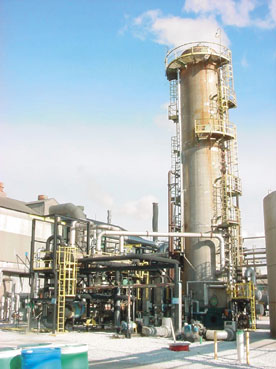 The Ostwald process was invented by Wilhelm Ostwald. In the Ostwald process ammonia is oxidised to form Nitric acid. Nitric acid is one of the largest user’s of ammonia. The process has 3 stages:
Stage 1
Mixture of air & ammonia heated to 230oc and is passed through a metal gauze made of platinum (90%) & Rhodium (10%).
Reaction produces a lot of heat energy..
Energy is used to keep reaction vessel temp at 800oc.
Stage 1 cont
Reaction produces nitrogen monoxide (NO) and water.
Ammonia + oxygen                Nitrogen monoxide + water
4NH3 (g)  + 5O2  (g)                4NO (g) + 6H2O (g)
REMEMBER ALL SYMBOL EQUATIONS!
Stage 2
Colourless nitrogen monoxide gas produced from 1st stage is then reacted with oxygen from the air to form brown nitrogen dioxide gas (NO2).
Stage 2 cont
Nitrogen monoxide + oxygen                 Nitrogen dioxide
      2NO (g)            +   O2 (g)                   2NO2 (g)

Stage 3
The nitrogen dioxide is then dissolved in water to produce nitric acid.
Nitrogen dioxide + water            Nitric acid + nitrogen
                                                                   monoxide
     3NO2 (g)         +  H2O (l)           2HNO3 (aq) + NO (g)
Oxidizing properties of HNO3
Concentrated HNO3
2NO3- + 8H+ + 6e-  2NO + 4H2O
Diluted HNO3
2NO3- + 4H+ + 2e-  2NO2 + 2H2O
Reactions with
Copper
Iron(II) ions
Sulphur
Uses of Nitric acid
Nitric acid produced is used in the manufacture of the following:
Artificial fertilisers – Ammonium nitrate.
Explosives, such as 2,4,6-TNT.
Dyes.
Artificial fibres, such as nylon.
Used in treatment of metals.
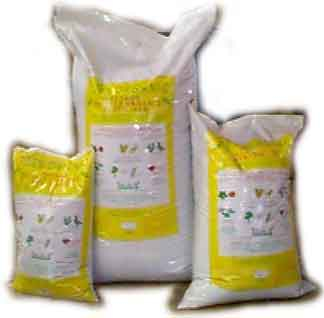 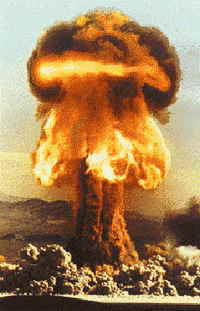 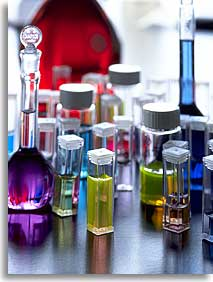 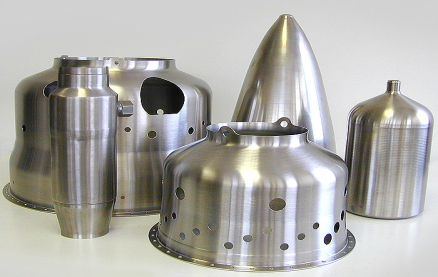 Nitrates(V)
Thermal stability
K,Na      2MNO32MNO2 + O2
Ca to Cu    2M(NO3)22MO+4NO2+O2
Hg,Ag      Hg(NO3)2Hg + 2NO2 + O2
NH4NO3  N2O + 2H2O
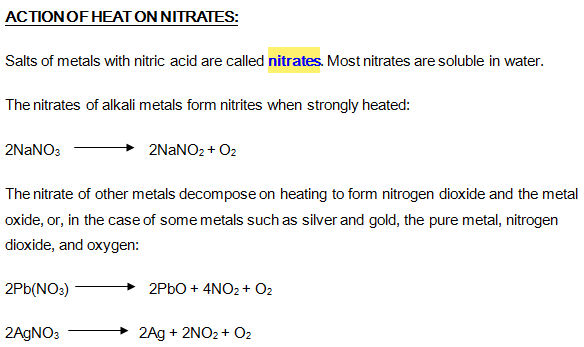 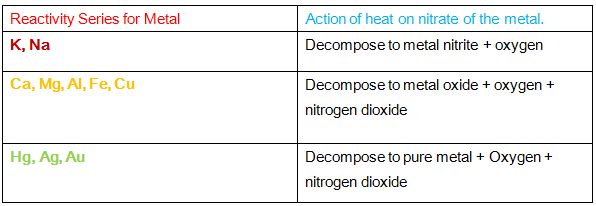 Concentrated
H2SO4(l)
Fresh FeSO4(aq) and NO3-(aq)
Brown ring test for NO3-
NO3- + H2SO4  HNO3 + HSO4-
HNO3 + 3Fe2+ + 3H+  2H2O + NO + 3Fe2+
FeSO4 + NO  FeSO4.NO (brown complex)